Jak przeprowadzić część praktyczną egzaminu zawodowego w kwalifikacjach, w których pracę zdających obserwują i oceniają egzaminatorzy?
szkolenie dla przewodniczącychzespołów nadzorujących część praktyczną
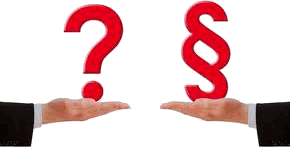 Uwarunkowania prawne przeprowadzania EZ
Rozporządzenie MEN w sprawie warunków i sposobu oceniania, klasyfikowania  i promowania uczniów i słuchaczy oraz przeprowadzania sprawdzianów i egzaminów w szkołach publicznych (z dnia 30 kwietnia 2007 r. z póź. zm.),
Procedury organizowania i przeprowadzania egzaminu potwierdzającego  kwalifikacje w zawodzie w 2013 r.(ustalone i zatwierdzone przez dyrektorów oke i dyrektora CKE).
2
Uczestnicy części praktycznej egzaminu  dla kwalifikacji, w których pracę zdających obserwują i oceniają egzaminatorzy
3
Część praktyczną egzaminu w sali/miejscu przeprowadza zespół nadzorujący część praktyczną(ZNCP)
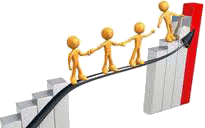 4
[Speaker Notes: Zgodnie z roporzadzeniem w sprawie warunków i sposobów oceniania, klasyfikowania]
Skład ZNCP
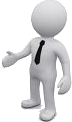 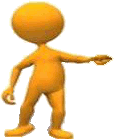 dwóch nauczycieli zatrudnionych w szkole/ placówce
lub
dwóch pracowników upoważnionych przez pracodawcę
Członkiem zespołu może być również  instruktor praktycznej nauki zawodu.
W skład ZNCP nie mogą wchodzić nauczyciele lub instruktorzy praktycznej nauki ‎zawodu, którzy prowadzą zajęcia ze zdającymi. ‎
5
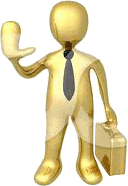 Osoby uprawnione do przebywania w sali/w miejscu egzaminu
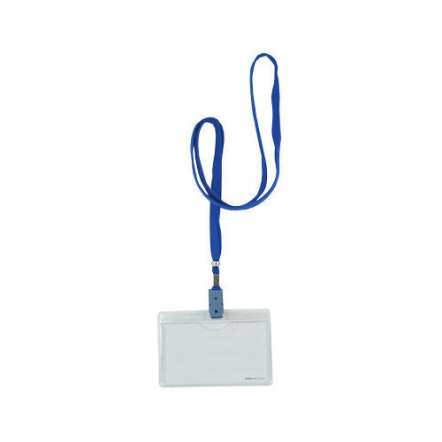 KOE
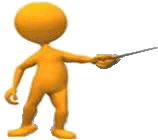 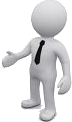 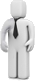 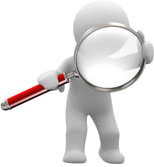 Przewodniczący  ZNCP
Członek ZNCP
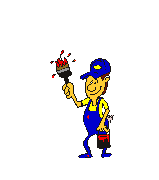 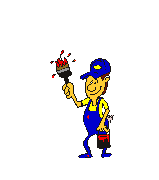 Obserwator
Zdający
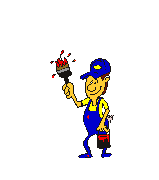 Egzaminator
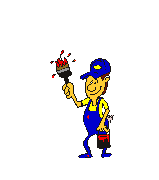 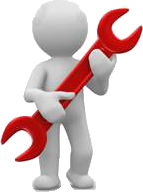 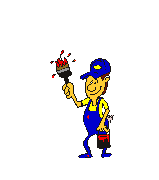 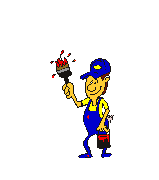 Asystent techniczny
6
Kierownik ośrodka egzaminacyjnego
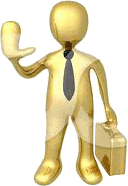 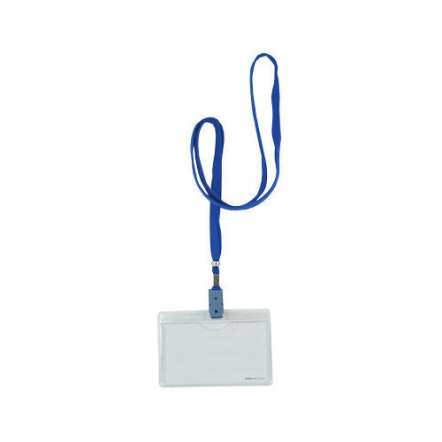 KOE
odpowiada za organizację i przebieg części praktycznej egzaminu w ośrodku egzaminacyjnym,
powołuje ZNCP w poszczególnych salach/miejscach
wyznacza przewodniczących ZNCP,
wyznacza egzaminatora z wykazu egzaminatorów otrzymanego z OKE w Krakowie,
w sytuacjach szczególnych kontaktuje się z dyrektorem OKE w Krakowie.
7
Asystent  techniczny
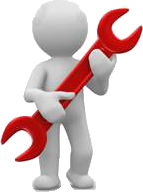 przygotowuje stanowiska egzaminacyjne przed egzaminem,
 zapewnia poprawną pracę sprzętu wykorzystywanego do wykonywania zadań egzaminacyjnych,
nie ingeruje w wykonywanie  zadań przez zdających,
nie uczestniczy w pracach zespołu nadzorującego, jeśli nie jest w składzie ZNCP.
8
Zdający
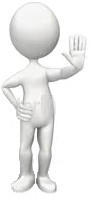 zgłaszają się do ośrodka egzaminacyjnego w wyznaczonym dniu egzaminu, co najmniej ‎‎30 minut przed jego rozpoczęciem przynosząc ze sobą:
dowód  tożsamości,
dodatkowe dokumenty ‎związane ze specyfiką kwalifikacji, 
ubrania robocze, jeżeli jest to wymagane przepisami ‎bhp dla kwalifikacji,‎ w której odbywa się egzamin,‎
przebierają się w ubrania robocze, o ile jest to wymagane.
9
Zdający podczas egzaminu
pracują samodzielnie przestrzegając przepisów bhp,
korzystają wyłącznie z materiałów, sprzętu przygotowanych na stanowisku egzaminacyjnym,
nie porozumiewają się między sobą,
przez podniesienie ręki zgłaszają między innymi:
rezygnację ze zdawania egzaminu lub wcześniejsze zakończenie wykonania zadania,
gotowość do oceny rezultatu ‎pośredniego, jeżeli taki rezultat występuje w zadaniu egzaminacyjnym.
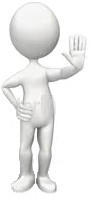 10
Rezultaty  pośrednie realizacji testu praktycznego
rezultaty, które muszą być ocenione przez egzaminatora w trakcie realizacji zadania,
zdający w arkuszu egzaminacyjnym będą mieli wyraźne polecenie zgłoszenia przez podniesienie ręki osiągnięcia określonego etapu  realizacji zadania.
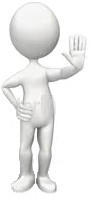 11
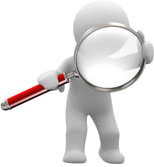 Egzaminator wyznaczony przez KOE
W czasie trwania części praktycznej egzaminu
obserwuje i ocenia przebieg wykonania zadania oraz jakość rezultatu pośredniego (o ile taki występuje) stosując kryteria oceniania opracowane przez CKE dla danego egzaminu zawodowego.
Po zakończeniu części praktycznej egzaminu w obecności ZNCP
ocenia jakość rezultatu końcowego stosując kryteria oceniania opracowane przez CKE dla danego egzaminu zawodowegoi wypełnia karty oceny zdających, 
podpisuje protokół przebiegu części praktycznej egzaminu,
uczestniczy w przekazaniu dokumentacji kierownikowi OE .
12
[Speaker Notes: Należy uwypuklić zadania (czynności) egzaminatora, zwrócić uwagę, że nie prowadzi egzaminu, nie zajmuje się czynnościami organizacyjnymi.]
Obserwator
obserwuje przebieg egzaminu w sali/miejscu przeprowadzania egzaminu,
wypełnia arkusz obserwacji przygotowany przez delegującą go instytucję,
nie uczestniczy w przeprowadzaniu egzaminu.
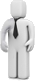 13
Przebieg części praktycznej egzaminu dla kwalifikacji, w których pracę zdających obserwują i oceniają egzaminatorzy
14
około 1 godz. przed egzaminem
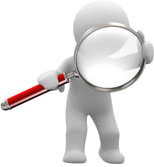 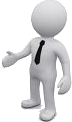 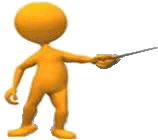 uczestniczy w odprawie organizowanej przez KOE,
odbiera od KOE dokumentację egzaminacyjną:
Listę zdających w sali,
Protokół przebiegu egzaminu (druk 26),
Decyzja o przerwaniu i unieważnieniu egzaminu (druk 16),
Oświadczenie zdającego o rezygnacji z egzaminu (druk 35),
identyfikatory dla zdających, ZNCP, egzaminatorów,
losy z numerami stanowisk egzaminacyjnych,
kopertę bezpieczną  na karty oceny i kryteria oceniania,
kopertę papierową na arkusze egzaminacyjne,
kopertę papierową na dokumentację.
Przewodniczący  ZNCP
15
30 min przed egzaminem
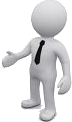 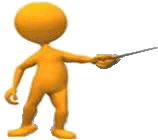 przypomina o zakazie wnoszenia do sali/miejsca egzaminu urządzeń telekomunikacyjnych oraz materiałów i przyborów ‎niewymienionych w informacji dyrektora CKE i zakazie korzystania z nich, 
sprawdza:
obecność i tożsamość zdających, 
czy zdający mają odpowiednie ubranie robocze (jeżeli jest ono ‎wymagane przepisami bezpieczeństwa i higieny pracy), 
czy zdający posiadają wymagane dodatkowe dokumenty ‎związane ze specyfiką kwalifikacji,‎
przeprowadza losowanie stanowisk egzaminacyjnych.
Członek ZNCP
Przewodniczący  ZNCP
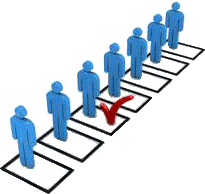 16
ok. 25 min przed egzaminem
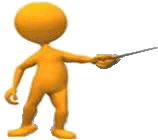 odbiera od KOE w obecności przedstawicieli zdających:
arkusze egzaminacyjne wraz z kartami oceny i ewentualne dodatkowe materiały niezbędne do wykonania zadania w liczbie odpowiadającej liczbie zdających w sali/miejscu przeprowadzania egzaminu na danej zmianie,
kryteria oceniania dla egzaminatorów.
Przewodniczący  ZNCP
17
ok. 20 min przed egzaminem
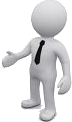 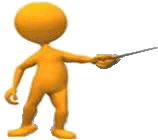 informuje zdających o przebiegu części praktycznej egzaminu,
Przewodniczący  ZNCP
ostatni moment dla spóźnialskich
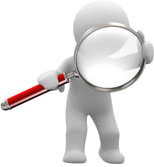 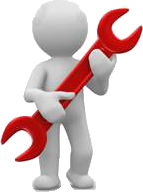 przeprowadza instruktaż stanowiskowy,
 odbiera od zdających pisemne potwierdzenie odbycia instruktażu (na liście obecności).
18
o godzinie wyznaczonej przez dyrektora OKE
przekazuje zdającym arkusze egzaminacyjne wraz z kartami oceny i ewentualnie dodatkowe materiały niezbędne do wykonania zadania,
poleca zdającym  sprawdzenie kompletności materiałów i uzupełnia ewentualne braki zgodnie z procedurą postępowania w sytuacjach szczególnych,
wkłada do papierowej  koperty niewykorzystane materiały (koperta pozostaje niezaklejona),
poleca zdającym zakodowanie kart oceny.
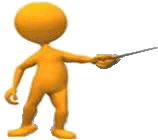 Przewodniczący  ZNCP
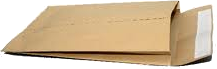 19
Zakodowana karta oceny
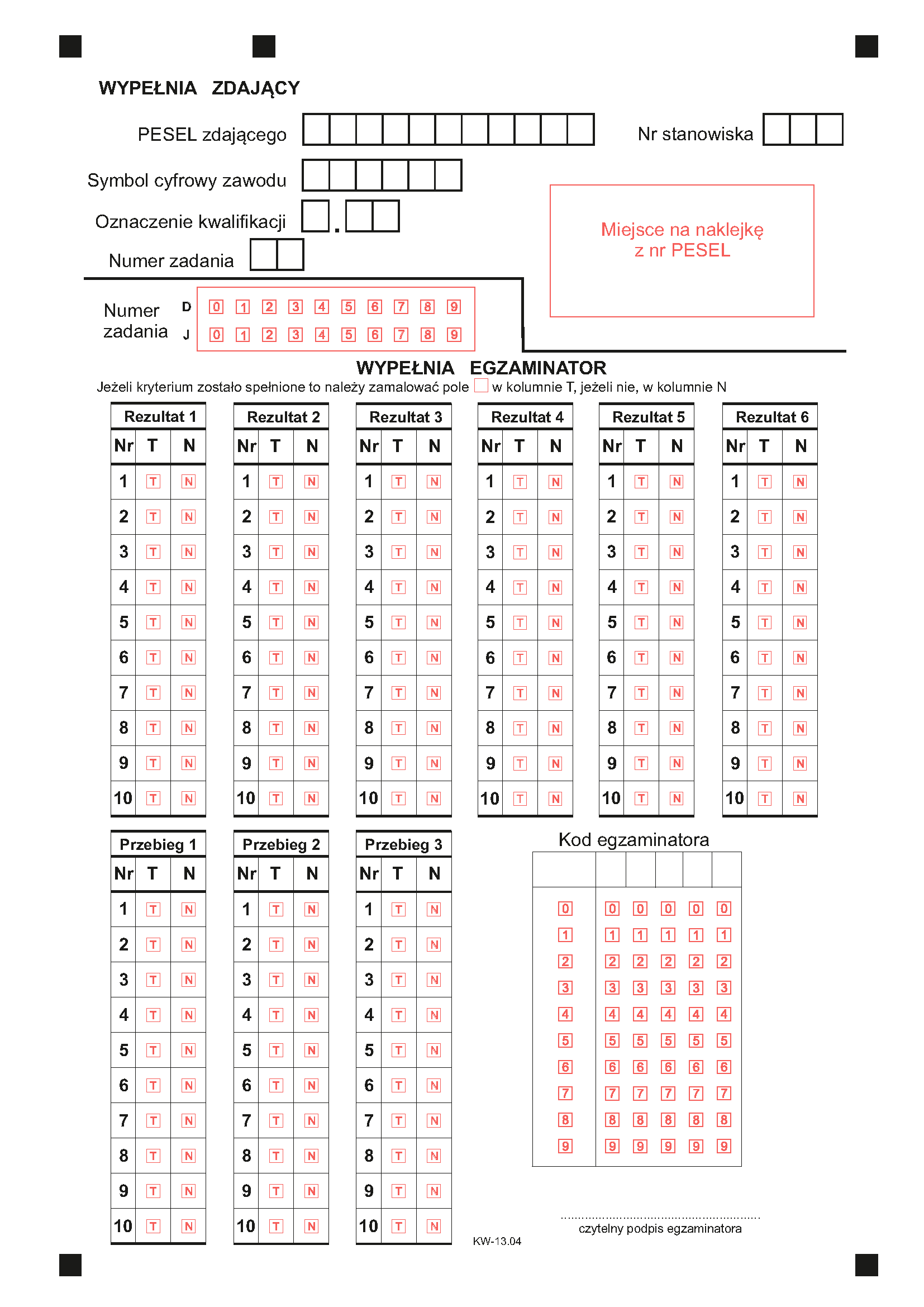 8 6  0 2  2  4  1  0 1  5  9
0  0  1
7 1  3  3  0 5
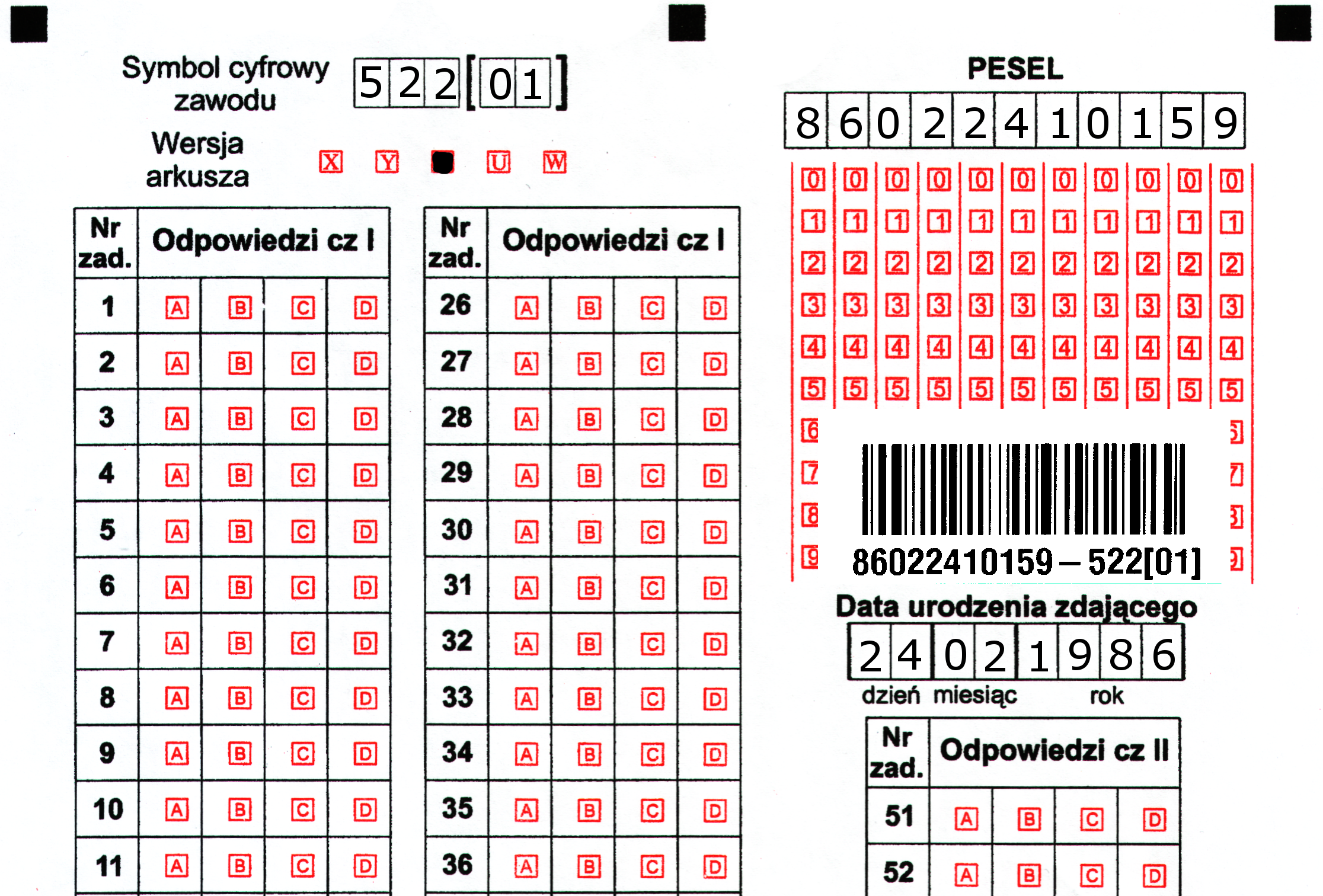 S     0  1
0  1
20
Sposób poprawiania błędów przy kodowaniu karty
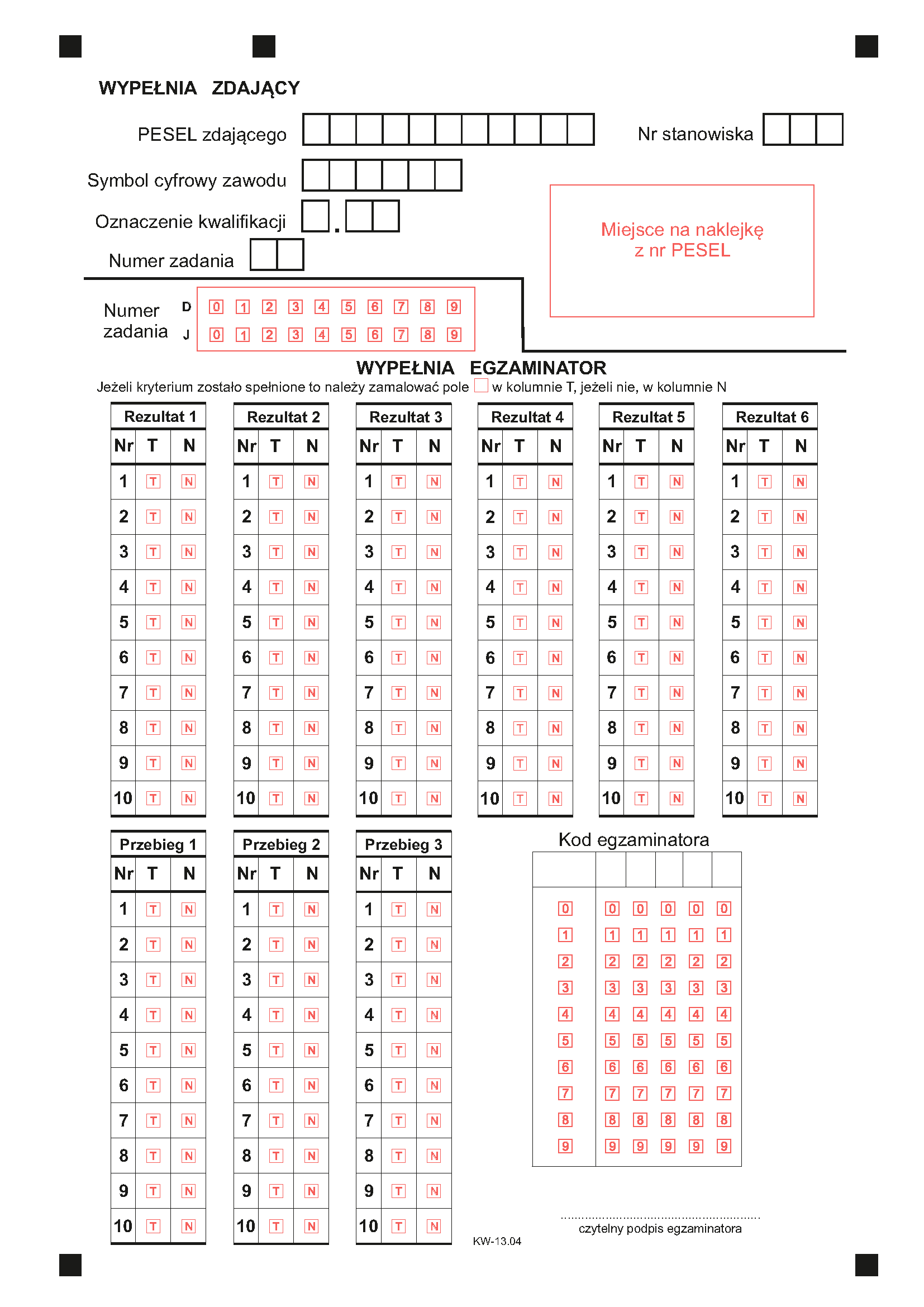 8 6  0 2  2  4  1  0 1  5  9
8 6  0 2  2  4  1  0 1  5  7
0  0  1
7 1  3  3  0 5
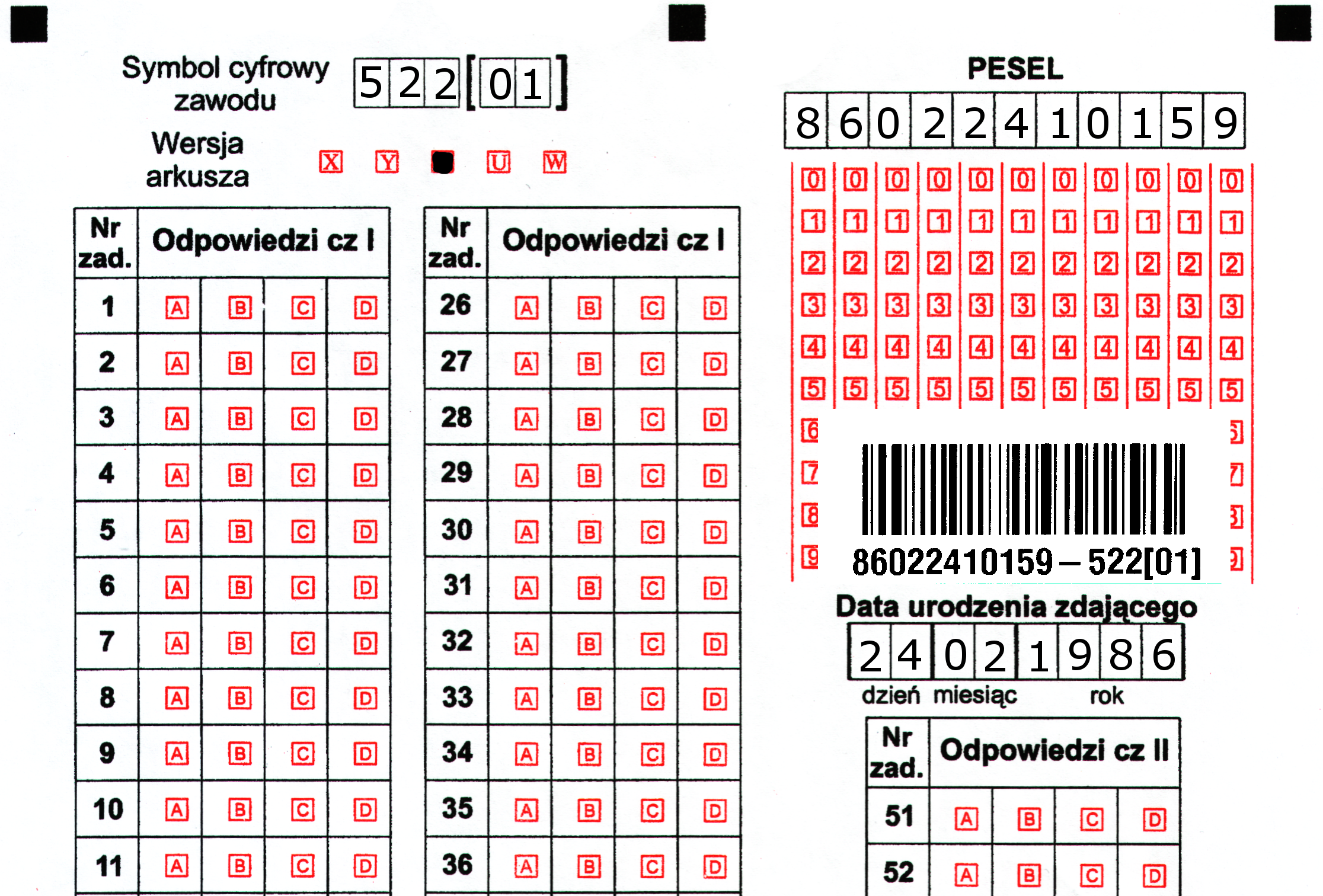 S     1
S  .  0 1
0  1
8 6  0 2  2  4  1  0 1  5  9
21
po zakodowaniu kart oceny
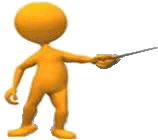 zbiera  od zdających karty oceny sprawdzając  poprawność kodowania,
przekazuje egzaminatorom kryteria oceniania oraz  zakodowane  karty oceny.
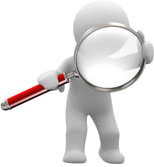 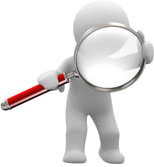 Przewodniczący  ZNCP
Zdający
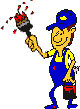 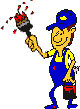 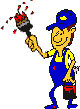 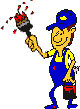 Egzaminator
Egzaminator
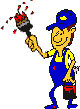 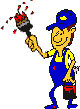 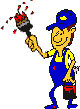 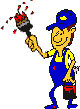 22
ogłasza i zapisuje w widocznym miejscu
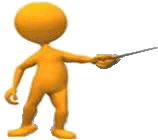 czas, przeznaczony na zapoznanie się przez zdających ze stanowiskiem i z materiałami egzaminacyjnymi (10 min., których nie wlicza się do czasu egzaminu),
godzinę  rozpoczęcia i zakończenia egzaminu.
Przewodniczący  ZNCP
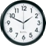 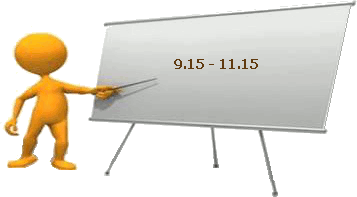 23
w trakcie egzaminu
reaguje na zgłoszenia zdających:
w przypadku zgłoszenia przez zdającego osiągnięcia jakiegoś etapu pracy, zwraca  się do egzaminatora o ocenę,
jeśli kilku zdających równocześnie zgłosi gotowość do oceny, ustala kolejność oceny rezultatów pośrednich przez egzaminatora u poszczególnych zdających,
 w uzasadnionych przypadkach zezwala zdającemu na opuszczenie sali ‎egzaminacyjnej, przy czym nie może się on kontaktować z innymi osobami, z wyjątkiem ‎osób udzielających pomocy medycznej,‎
w przypadku rezygnacji zdającego z wykonywania testu praktycznego postępuje zgodnie ‎z procedurą postępowania w sytuacjach szczególnych.
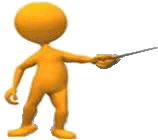 Przewodniczący  ZNCP
24
współpracuje z egzaminatorami tzn.
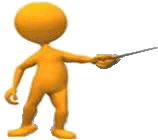 reaguje na  uwagi egzaminatora dotyczące naruszenia przez zdających przepisów bhp lub niesamodzielnej pracy,
informuje egzaminatora o zgłoszeniach gotowości zdających do oceny rezultatów pośrednich.
Przewodniczący  ZNCP
25
w trakcie egzaminu
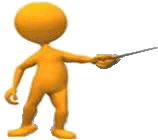 przerywa egzamin zdającemu i unieważnia jego część praktyczną (zgodnie ‎z procedurą postępowania w sytuacjach szczególnych) w przypadku, gdy zdający:‎
narusza przepisy bezpieczeństwa i higieny ‎pracy, 
pracuje niesamodzielnie lub zakłóca prawidłowy ‎przebieg egzaminu w sposób utrudniający pracę pozostałym zdającym,‎
wniósł lub korzysta w sali/miejscu  egzaminu z:
urządzeń telekomunikacyjnych‎‎,
materiałów i przyborów pomocniczych niewymienionych  w informacji dyrektora CKE.
Przewodniczący  ZNCP
26
w czasie trwania egzaminu nie powinni
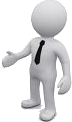 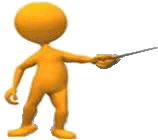 udzielać zdającym żadnych wyjaśnień dotyczących zadań egzaminacyjnych ani komentować ich treści,
komentować przebiegu egzaminu,
opuszczać sali egzaminacyjnej/miejsca przeprowadzania egzaminu, 
niszczyć lub wyrzucać niewykorzystane arkusze egzaminacyjne, karty oceny lub inne materiały, (przez cały czas powinny się one znajdować w papierowej kopercie).
Członek ZNCP
Przewodniczący  ZNCP
27
na 30 minut przed upływem czasu egzaminu‎
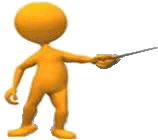 informuje zdających o zbliżającym się zakończeniu egzaminu
Przewodniczący  ZNCP
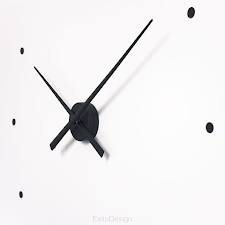 28
po upływie czasu trwania egzaminu
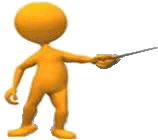 ogłasza zakończenie egzaminu i poleca zdającym:
pozostawienie na stanowisku egzaminacyjnym rezultatów wykonania testui arkuszy egzaminacyjnych,
opuszczenie sali/miejsca egzaminu,

potwierdza na liście obecności pozostawienie przez zdających arkuszy egzaminacyjnych  oraz rezultatów wykonania zadania.
Przewodniczący  ZNCP
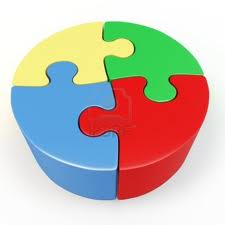 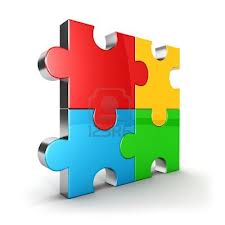 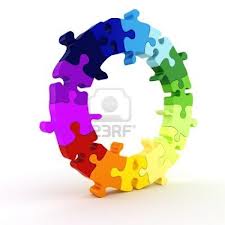 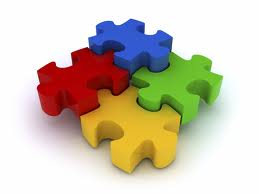 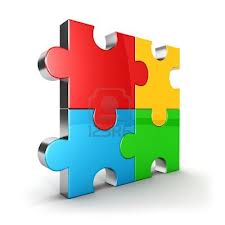 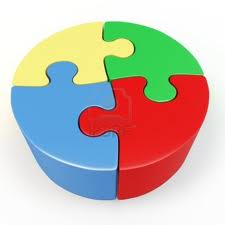 29
Po opuszczeniu sali/miejsca egzaminu przez zdających
Egzaminator ocenia rezultaty końcowe wykonania testu praktycznego przez zdających zgodnie kryteriami opracowanymi przez CKE.
ZNCP jest obecny, ale nie ingeruje w pracę egzaminatora.
Asystent techniczny nie rusza nic na stanowiskach egzaminacyjnych do czasu zakończenia pracy przez egzaminatora i ZNCP.
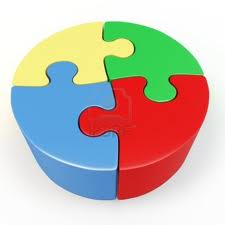 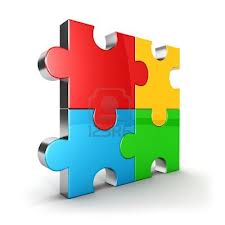 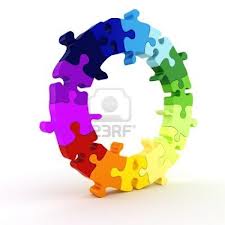 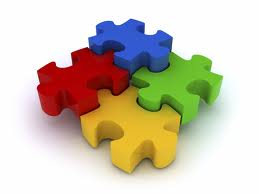 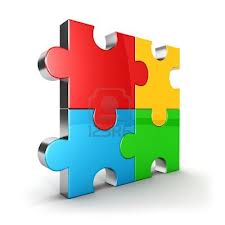 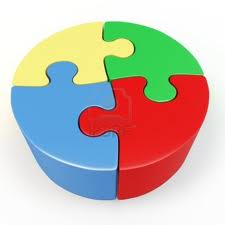 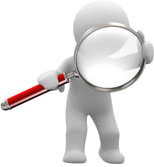 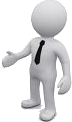 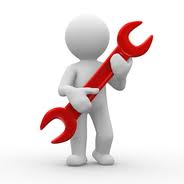 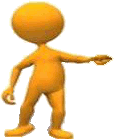 30
po dokonaniu oceny przez egzaminatora
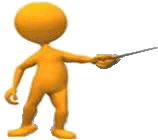 odbiera od egzaminatora karty oceny oraz kryteria oceniania  i wkłada je do koperty bezpiecznej,
uzupełnia na kopercie wszystkie dane m.in. liczbę spakowanych  dokumentów,
zakleja kopertę w obecnościczłonka ZNCP i egzaminatora,
Przewodniczący  ZNCP
EGZAMIN POTWIERDZAJĄCY KWALIFIKACJE W ZAWODZIE (PR)
Część praktyczna
KARTY OCENY I KRYTERIA OCENIANIA
126301-00123
Kod ośrodka egzaminacyjnego:
 
Data egzaminu:		zmiana:
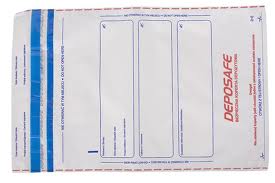 godz. 8.00
02.06.2013 r.
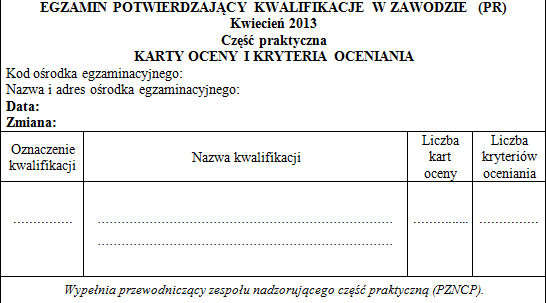 Wykonywanie i naprawa wyrobów złotniczych i jubilerskich
4
1
S.01
31
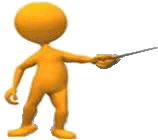 zbiera ze stanowisk arkusze egzaminacyjne zdających,
wkłada arkusze egzaminacyjne zdających do koperty papierowej na wykorzystane i niewykorzystane arkusze, 
uzupełnia na kopercie wszystkie dane m.in. liczbę spakowanych arkuszy,
zakleja kopertę,
Przewodniczący  ZNCP
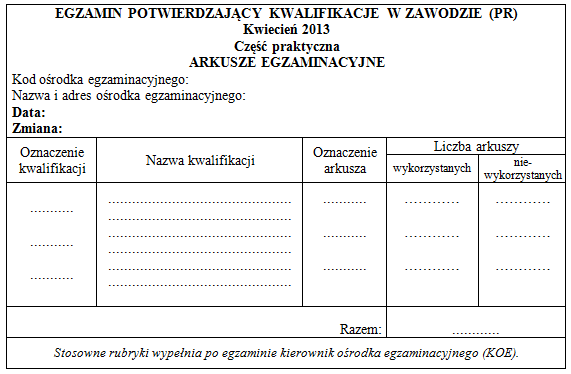 EGZAMIN POTWIERDZAJĄCY KWALIFIKACJE W ZAWODZIE (PR)
Część praktyczna
ARKUSZE EGZAMINACYJNE
126301-00123
Kod ośrodka egzaminacyjnego: 
Data egzaminu:		zmiana:
02.06.2013 r.
godz. 8.00
Wykonywanie i naprawa wyrobów złotniczych i jubilerskich
S.01
S.01-01-13.05
4
2
6
32
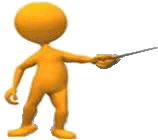 wypełnia protokół przebiegu części praktycznej egzaminu w sali,
podpisuje się na protokole przebiegu części praktycznej egzaminu w sali 
przekazuje dokument do podpisu członkowi zespołu  oraz egzaminatorowi/egzaminatorom,
Przewodniczący  ZNCP
33
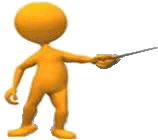 pakuje do koperty papierowej dokumentację  z przebiegu egzaminu: 
listę obecności, 
protokół przebiegu egzaminu w sali
i ewentualnie 
decyzję o przerwaniu wraz z arkuszem egzaminacyjnym i kartą oceny zdającego
oświadczenie zdającego o rezygnacji  z egzaminu wraz z arkuszem egzaminacyjnym i kartą oceny zdającego.
Nie zaklejać koperty
Przewodniczący  ZNCP
Dokumentacja z przebiegu egzaminu
34
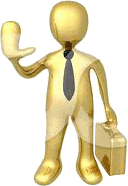 Po spakowaniu dokumentacji
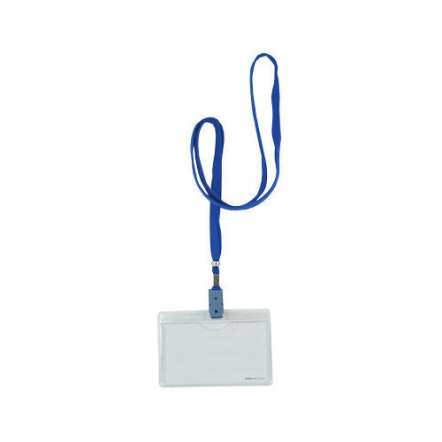 KOE
przewodniczący ZNCP wraz z członkiem zespołu oraz egzaminatorami ‎przekazuje kierownikowi OE:
kopertę bezpieczną, zaklejoną z kartami oceny i kryteriami oceniania,‎
kopertę papierową, zaklejoną z wykorzystanymi i niewykorzystanymi arkuszami egzaminacyjnymi,
kopertę papierową, niezaklejoną z dokumentacją z przebiegu egzaminu.
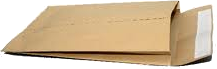 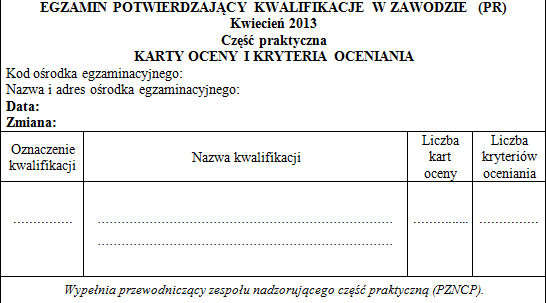 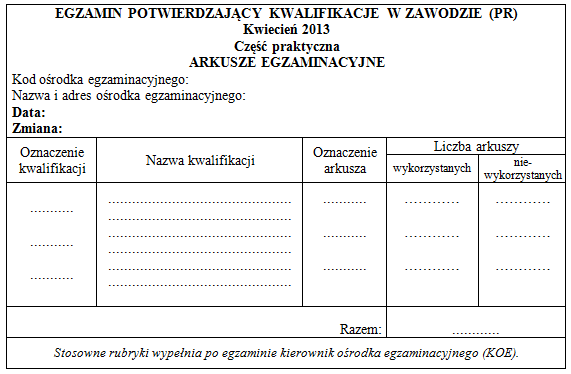 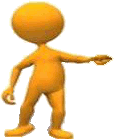 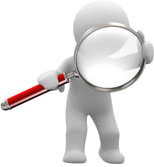 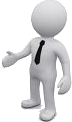 35
Dziękuję za uwagę
"Bardziej niż cokolwiek innego – 
przygotowywanie się jest sekretem sukcesu.„
Henry Ford